ГОСУДРСТВЕННОЕ БЮДЖЕТНОЕ ОБРАЗОВАТЕЛЬНОЕ УЧРЕЖДЕНИЕ ДОШКОЛЬНОГО ОБРАЗОВАНИЯ «Детский сад№3 «Мечта»                               г. Гудермес
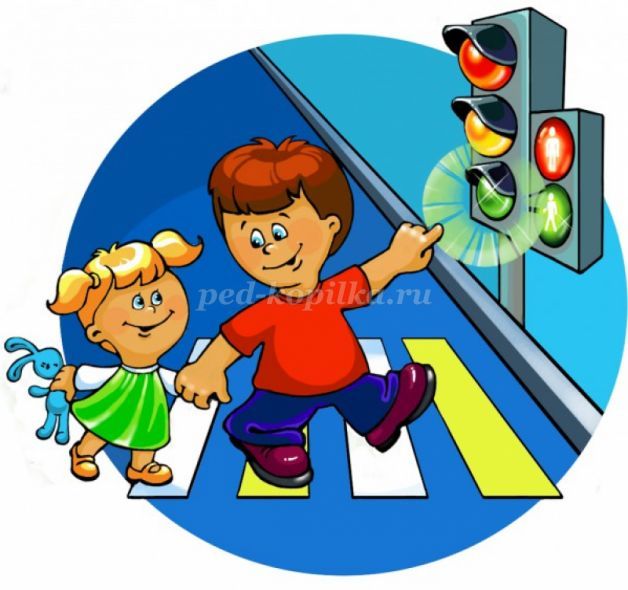 Тема проекта: 
«Безопасная дорога»
Автор проекта
       - воспитатель  Мутушева   Э.М.
Тип проекта: информационный, практико-ориентированный, комплексный, групповой, краткосрочный.
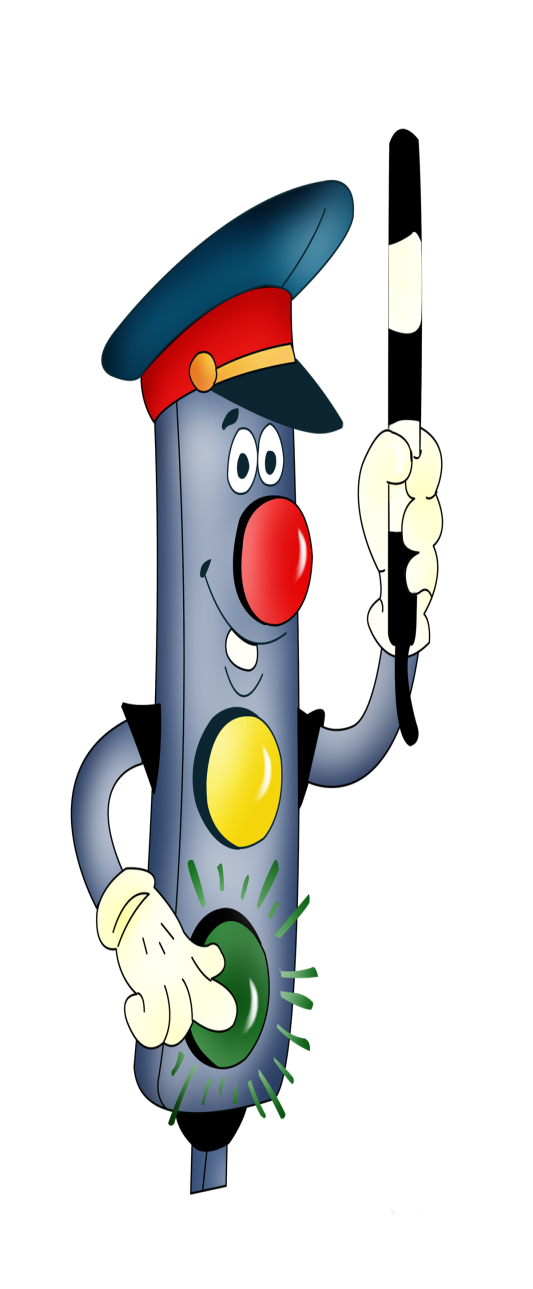 ТИП ПРОЕКТА:
информационно - познавательный
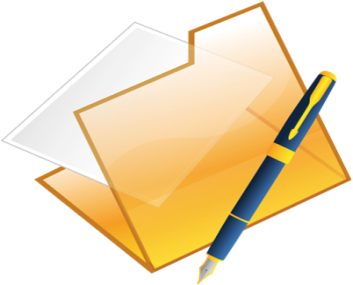 Сроки реализации проекта:
2018-2019  учебный год
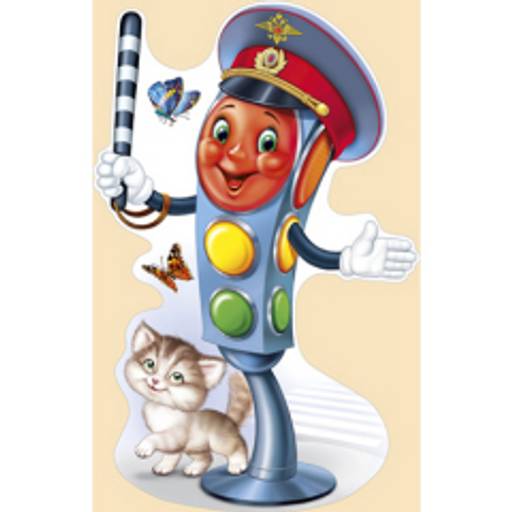 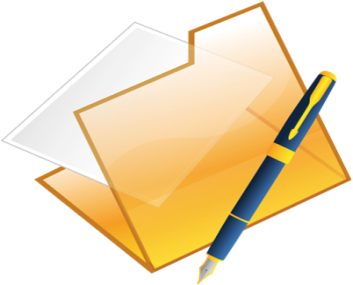 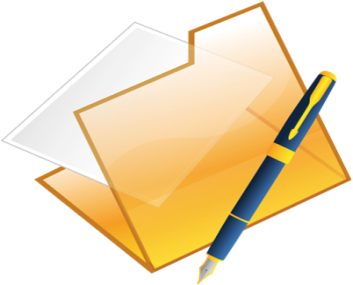 Участники проекта:
Воспитанники старшей группы «Весельчак»
Воспитатели и узкие специалисты
Родители воспитанников
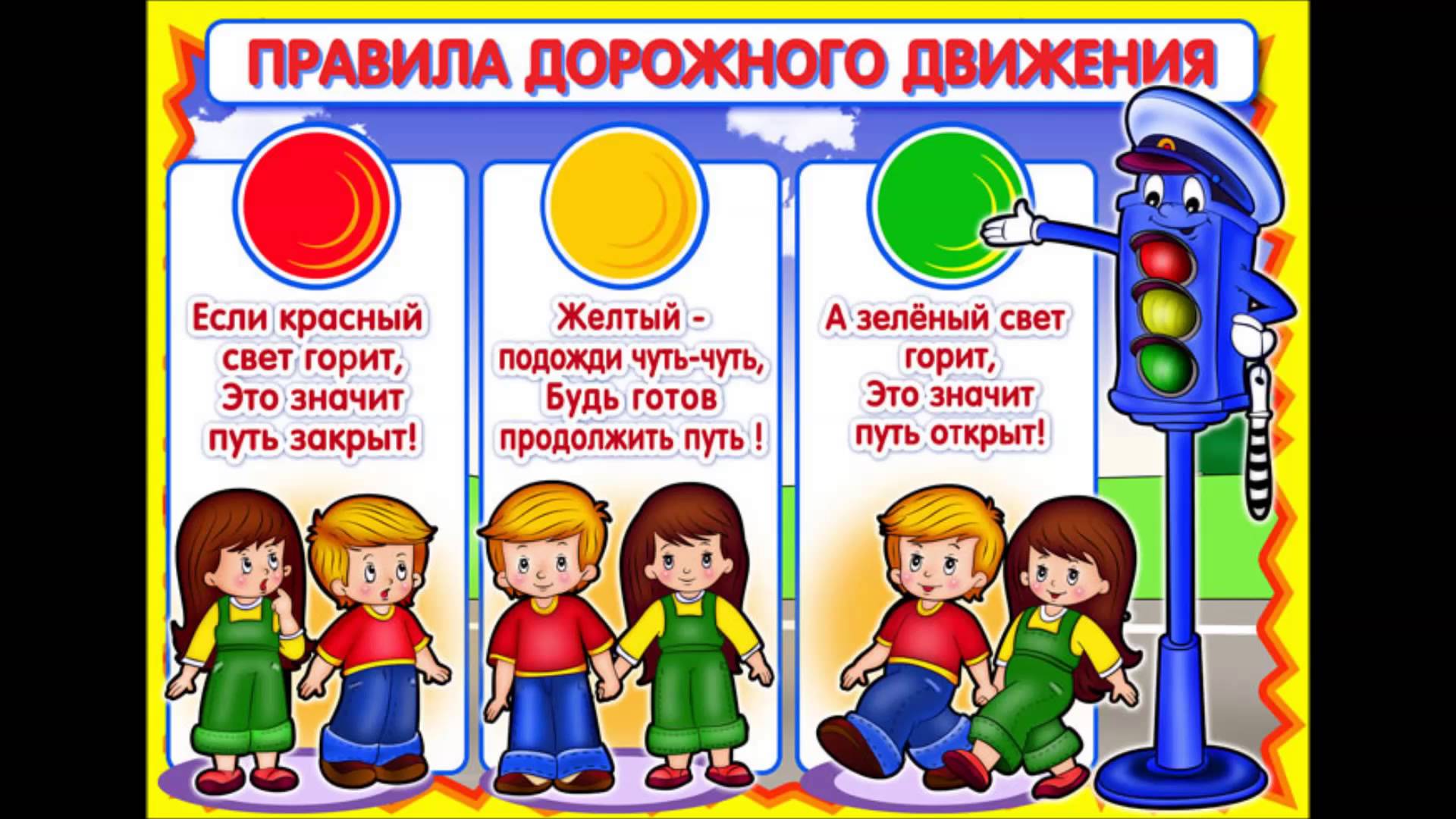 Актуальность проекта:
Республике, как и во всем мире, увеличивается число дорожно-транспортных происшествий. По статистике каждой десятой жертвой ДТП является ребенок. Часто это связано с несоблюдением правил дорожного движения, их незнанием.
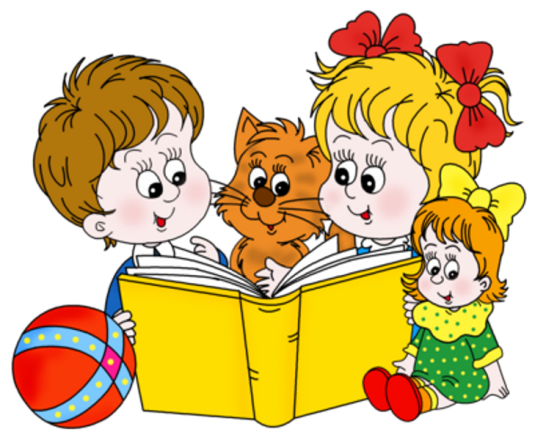 Гипотеза проекта:
Нужно как можно раньше пробудить, развить стремление детей к получению практических навыков пешеходного безопасного движения. Взрослым необходимо повысить познавательный интерес детей к социальной действительности. Интерес будет высоким, если ребёнок будет активным участником педагогического процесса, если у него будет возможность лично исследовать, проявлять самостоятельность под умелым руководством взрослого, который будет направлять ребёнка, а не подменять его.
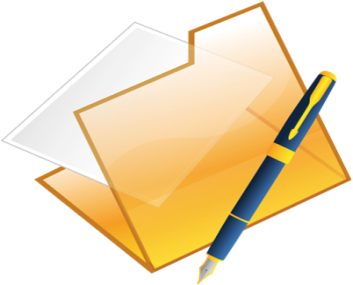 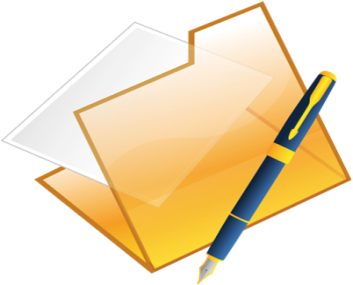 ЦЕЛЬ ПРОЕКТА:
Формирование у детей дошкольного возраста устойчивых навыков безопасного поведения на дорогах.
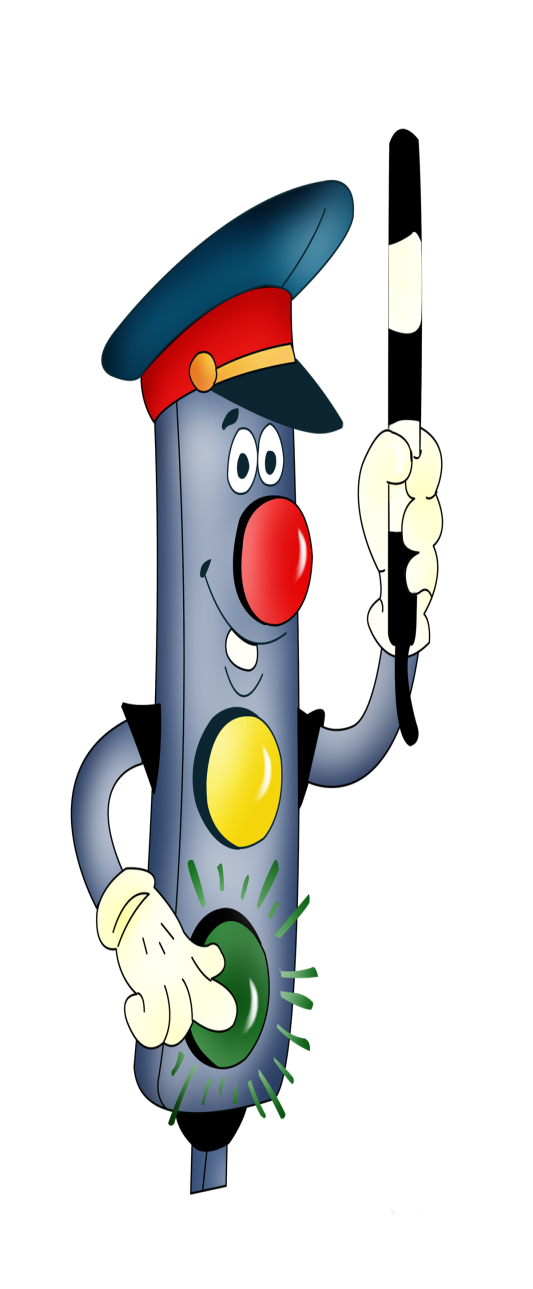 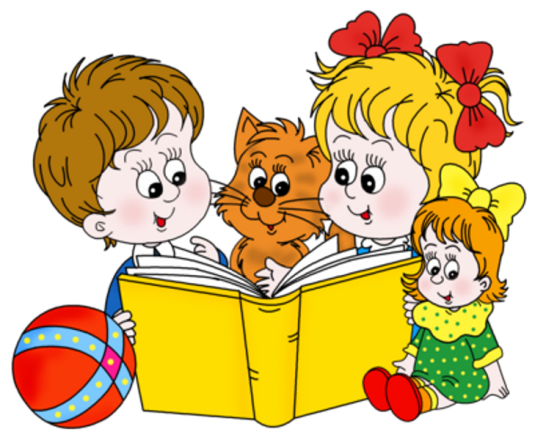 ЗАДАЧИ ПРОЕКТА:
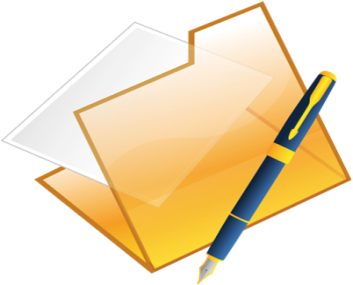 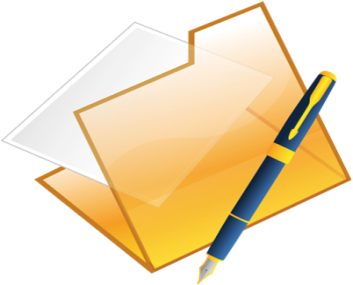 Образовательные:- углублять представления детей о Правилах дорожного движения, полученные ранее;
    - закрепить знания о назначении светофора и его сигналах;Развивающие:- развивать у детей чувство ответственности при соблюдении ПДД;- развивать умение ориентироваться в дорожно - транспортной обстановке и прогнозировать дорожную ситуацию;- развивать память, речь, логическое мышление, внимание.Воспитательные:- воспитывать нравственные качества личности, необходимые для усвоения и выполнения правил дорожного движения: внимательность, наблюдательность, дисциплинированность;- воспитывать навыки культурного поведения на улице и в общественном транспорте.
Новизна проекта :
Использование системы новых игровых технологий по ПДД.
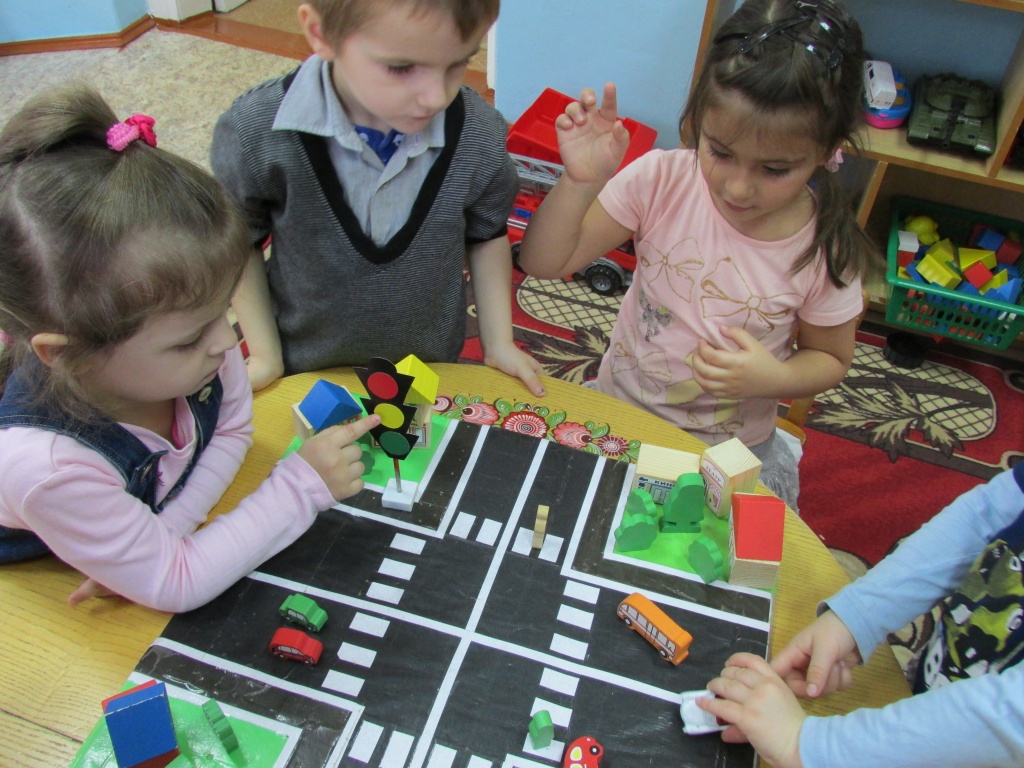 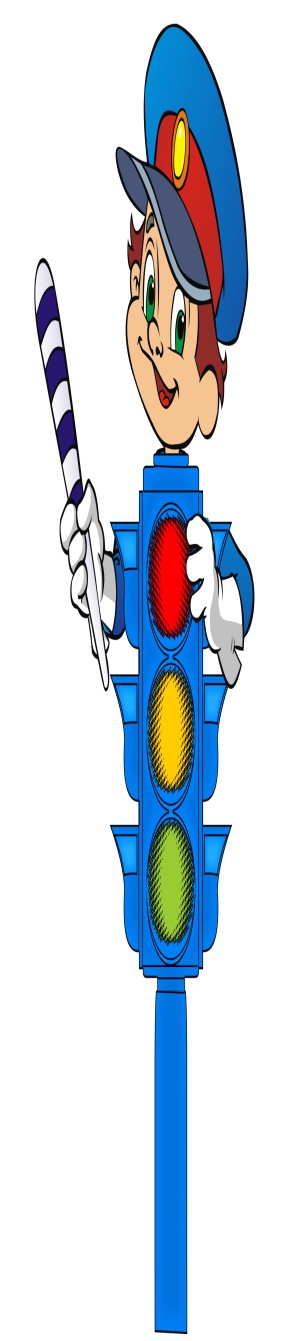 Ожидаемые резултаты:
Осознанное отношение к выполнению правил дорожного движения; проявление дисциплинированности, выдержки, самостоятельности, осторожности в соблюдении правил поведения на улице, при переходе дороги; выполнение правил культурного поведения на улице и в транспорте; умение детей предвидеть возможную опасность, правильно реагировать на нее и выполнять действия в зависимости от ситуации.
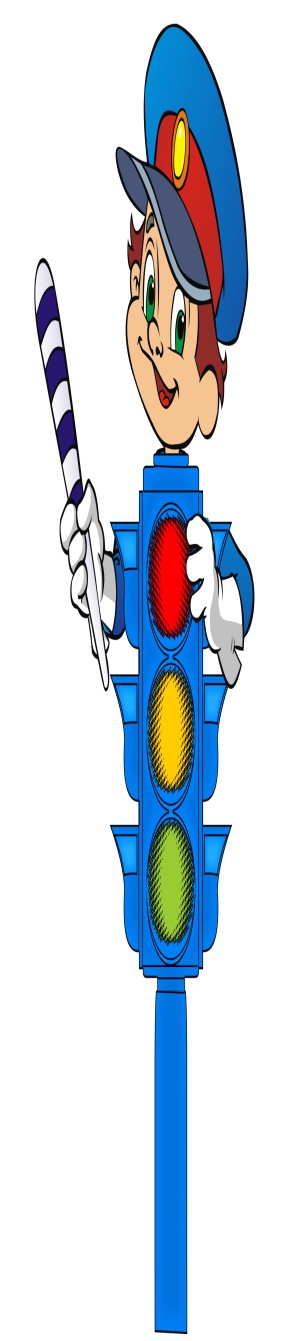 Методы и приемы:
Чтение художественной литературы
   Создание предметно- развивиющей среды
   Организованная образовательная деятельность
   Использование аудио- и видеоматериалов по проблеме ПДД
   Целевые прогулки и экскурсии по улицам города
   Игровая деятельность: дидактические, сюжетно-ролевые, подвижные игры
   Проведение викторины по теме проекта
   Разбор ситуаций, применение полученных теоретических знаний на практике
   Тематические погружения по теме проекта
   Работа с  педагогами
   Работа с родителями
Этапы  проекта :
сентябрь 2018г – май 2019г.
-1  этап - подготовительный (сентябрь –октябрь)
-2  этап – основной (ноябрь –март)
-3  этап – заключительный (апрель-май)
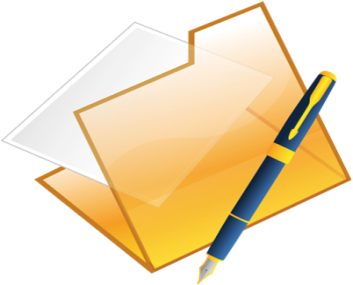 Уголок по ПДД
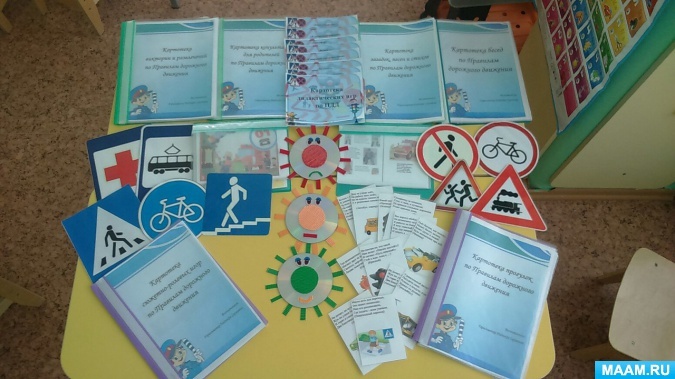 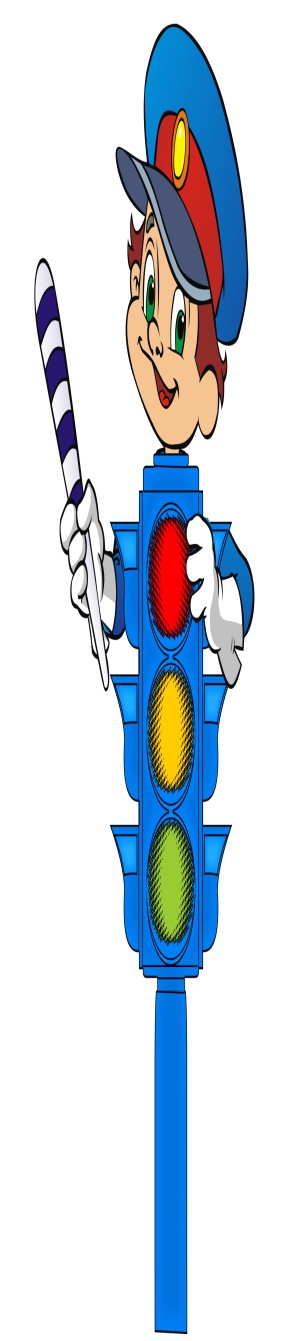 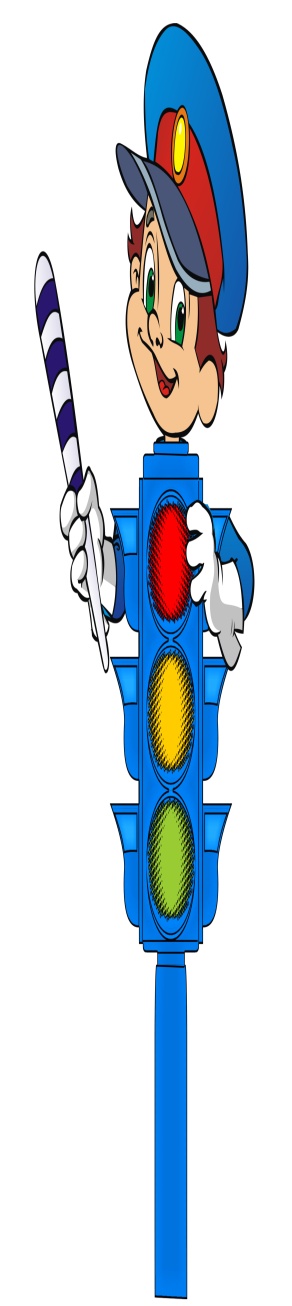 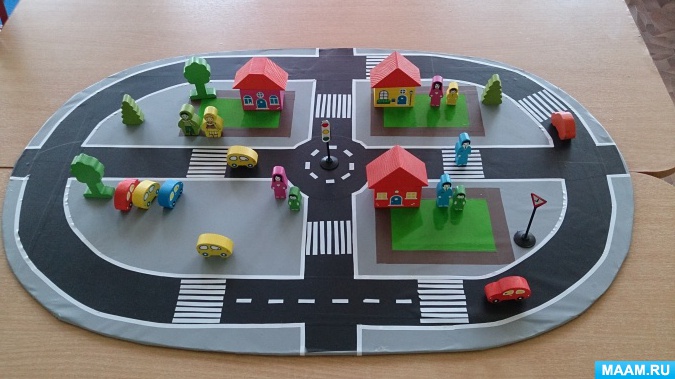 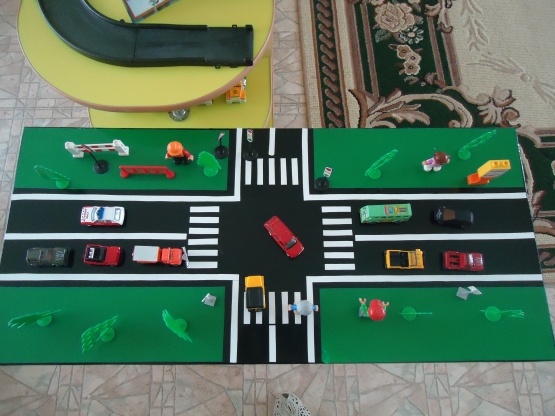 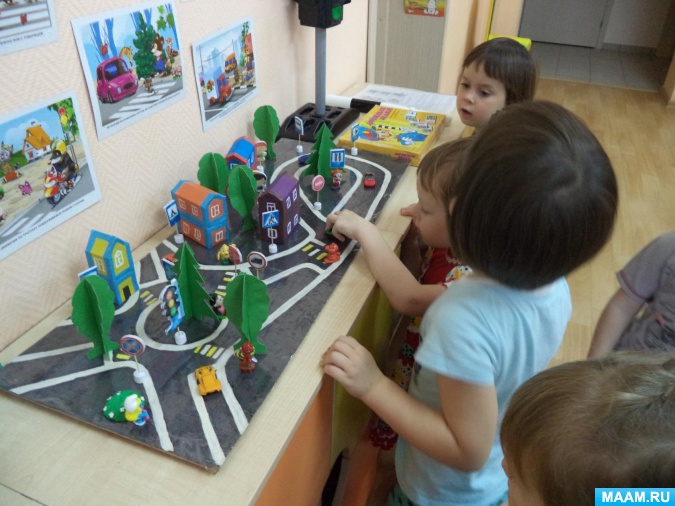 Игра «Умная стрелка»
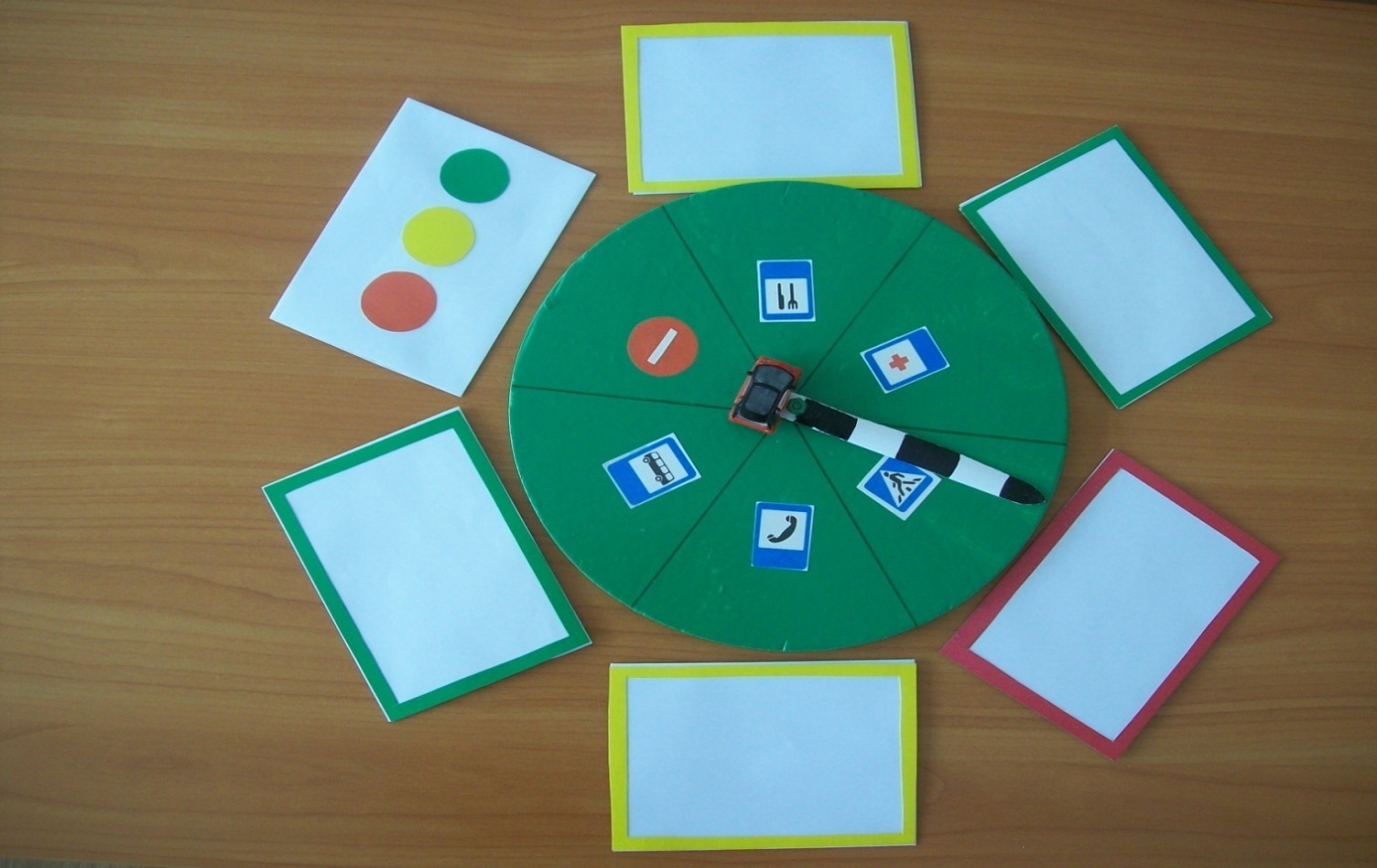 Игра «Дорожные знаки»
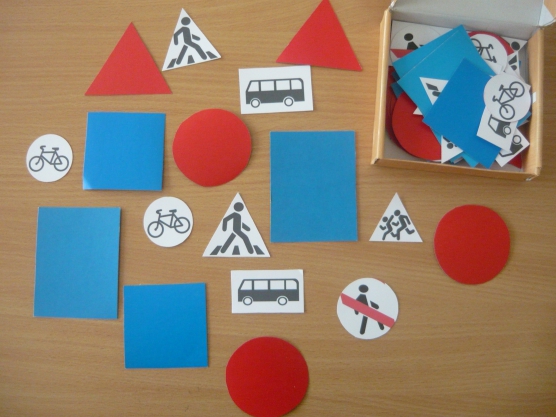 Открытое занятие встаршей группе «Весельчак» на тему «Изучаем правила по ПДД»
Игра Дорожные знаки и автомобили»
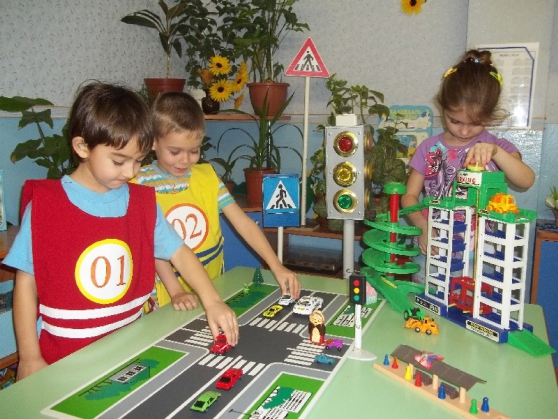 Игра «Светофор»
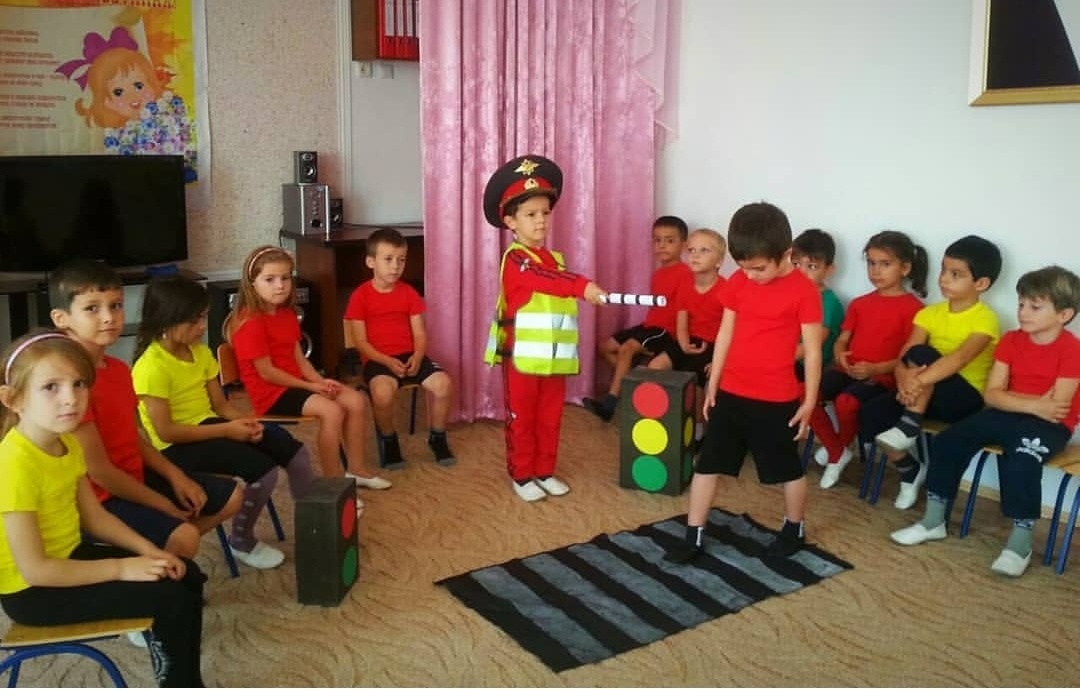 Мероприятие «Соблюдаем ПДД»
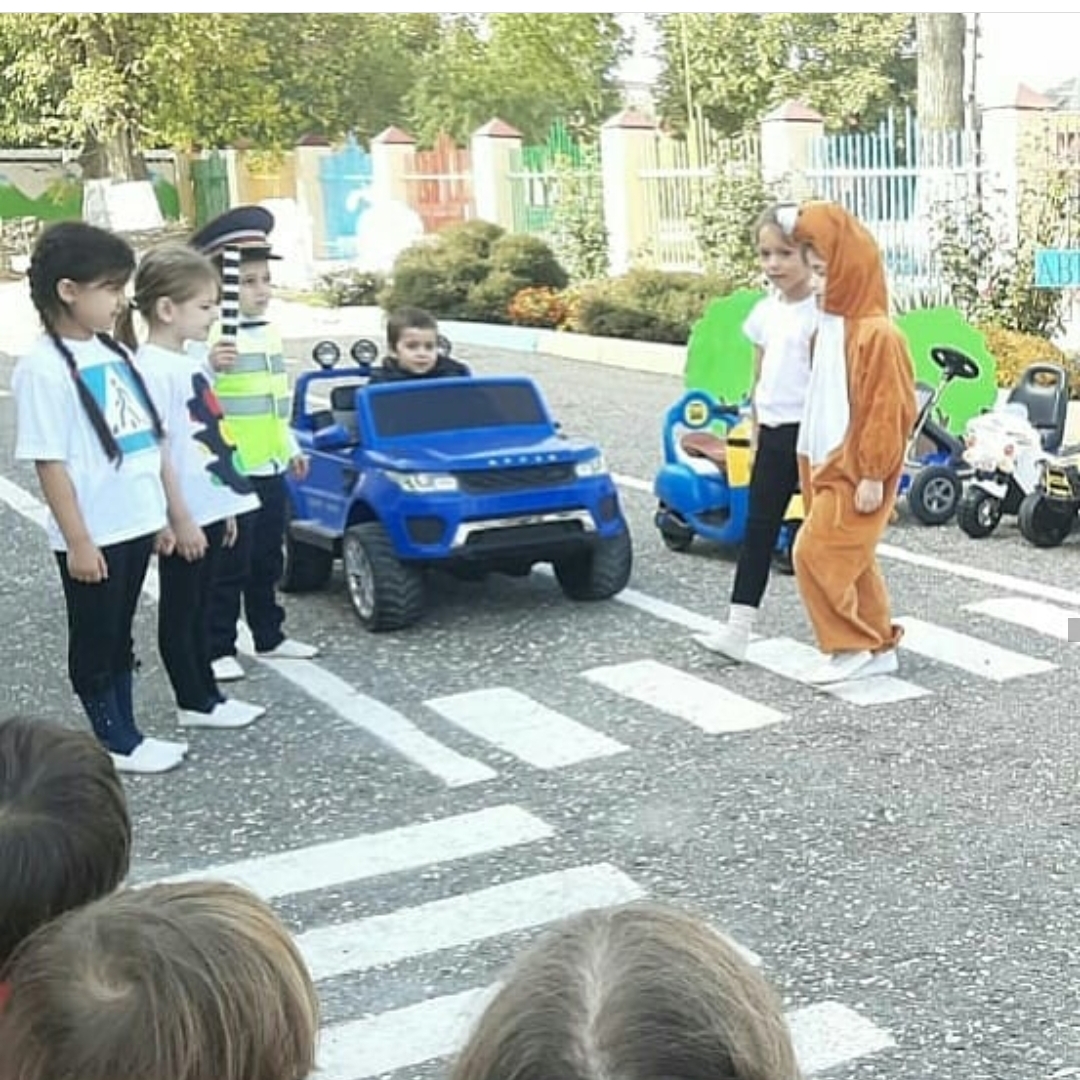 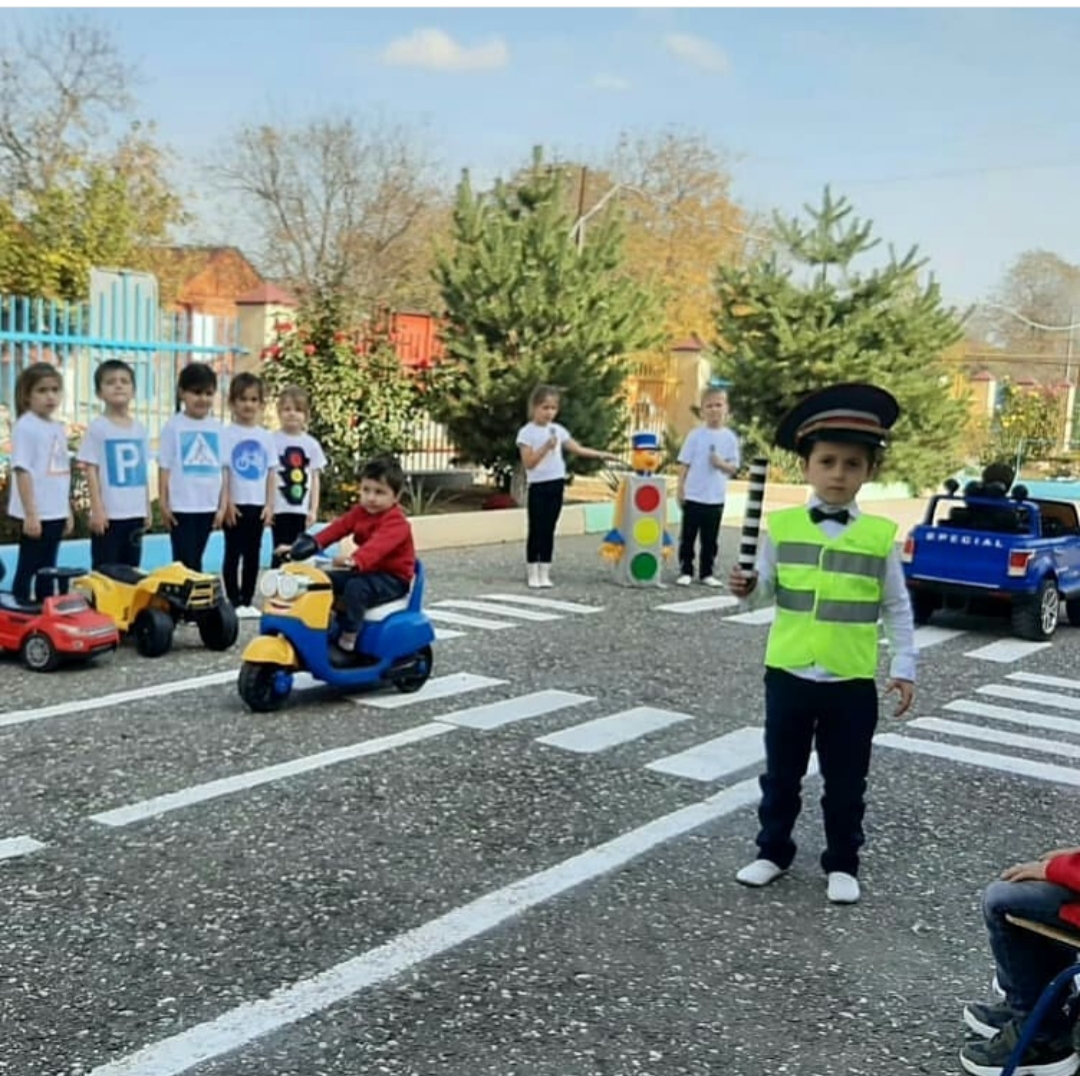 Игра  «Пешеходы и автомобили»
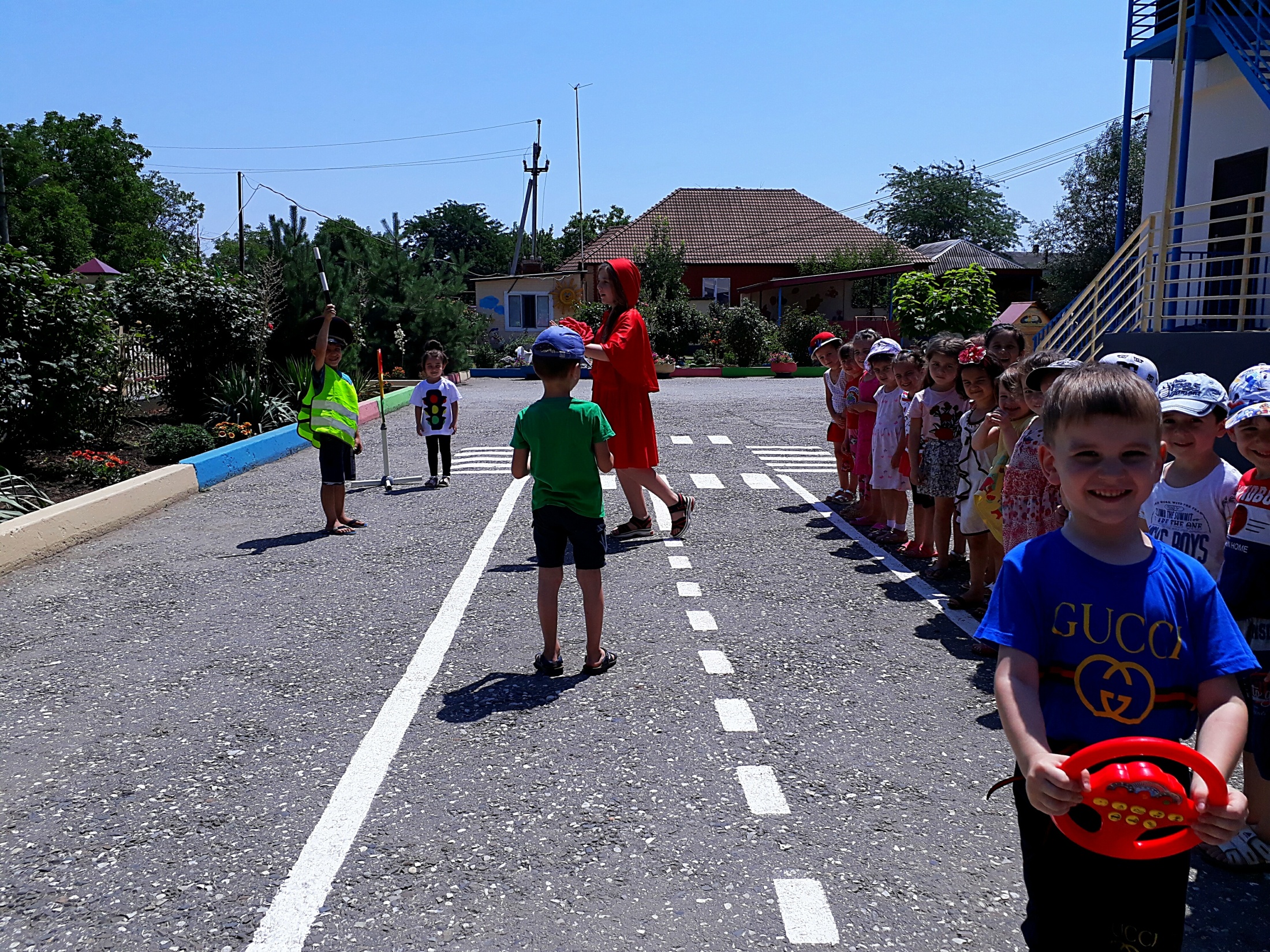 Выставка  детских  рисунков                     «Безопасноя дорога
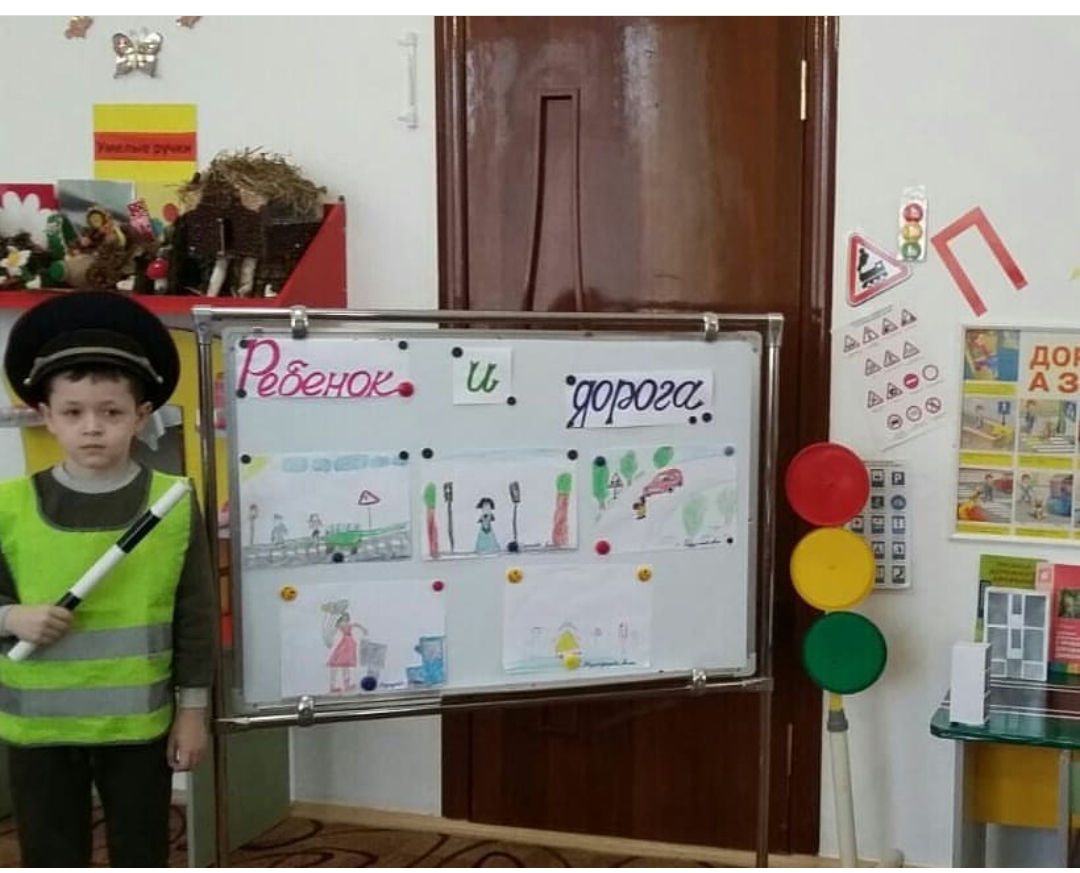 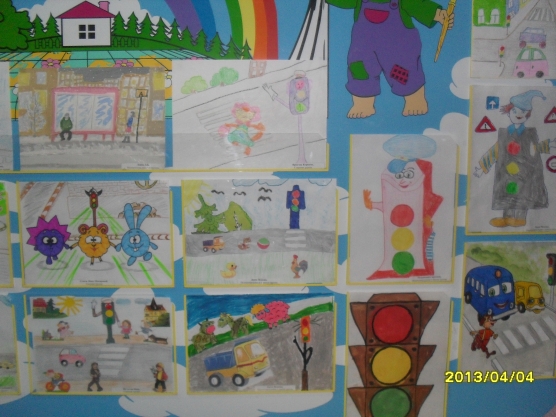 Аппликация  «Дорожные знаки»
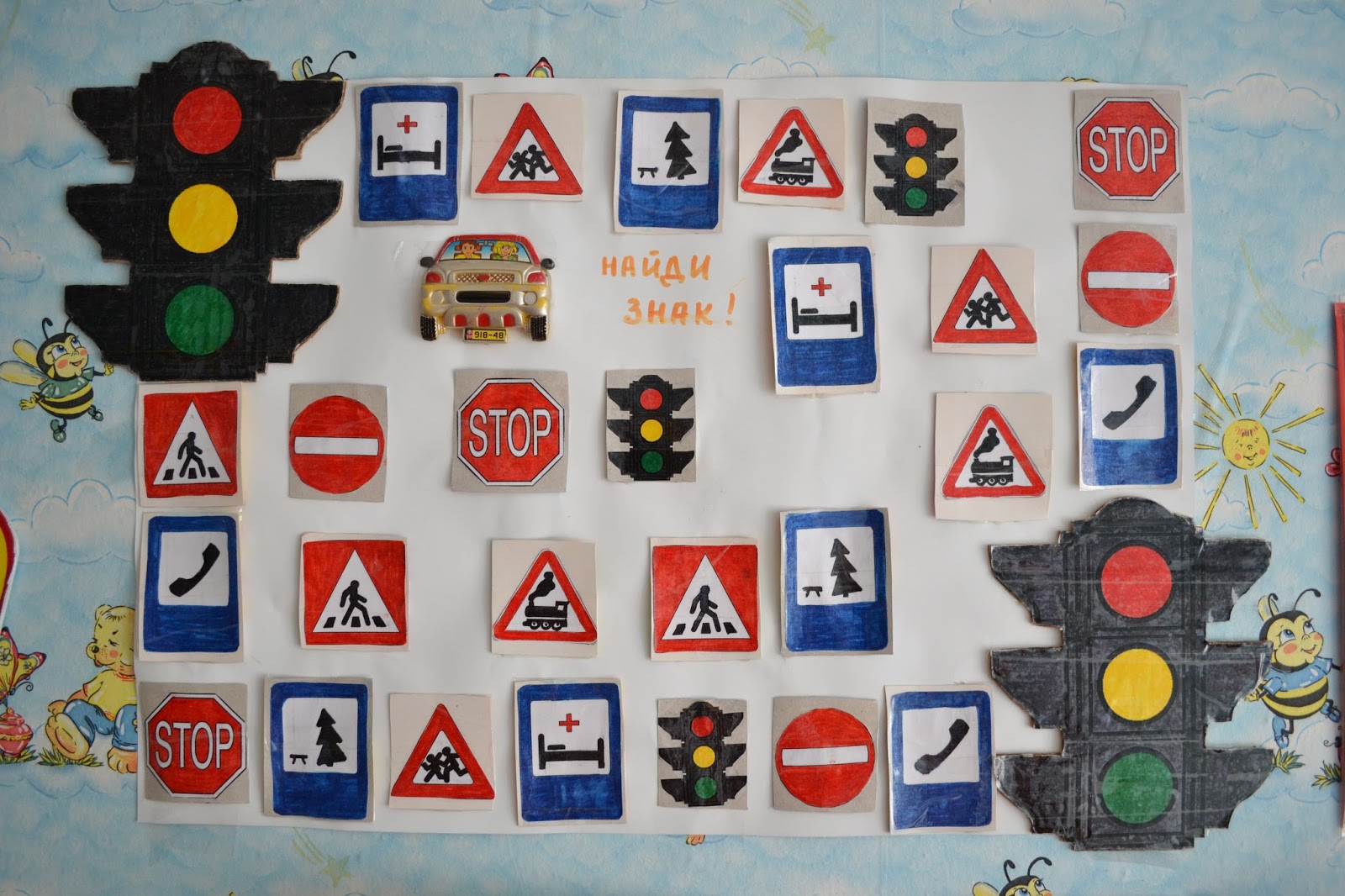 Тарутин О. «Для чего нам светофор»;
Хурманек Д. « Перекресток».
Дорога в детский сад
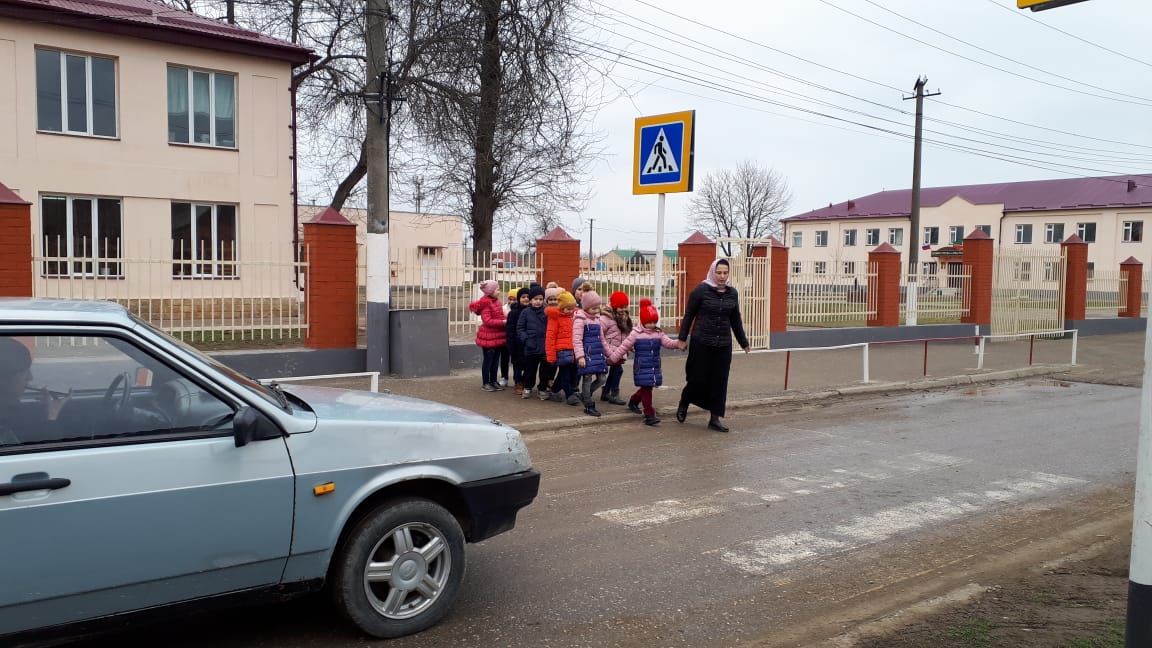 Работа с педагогами
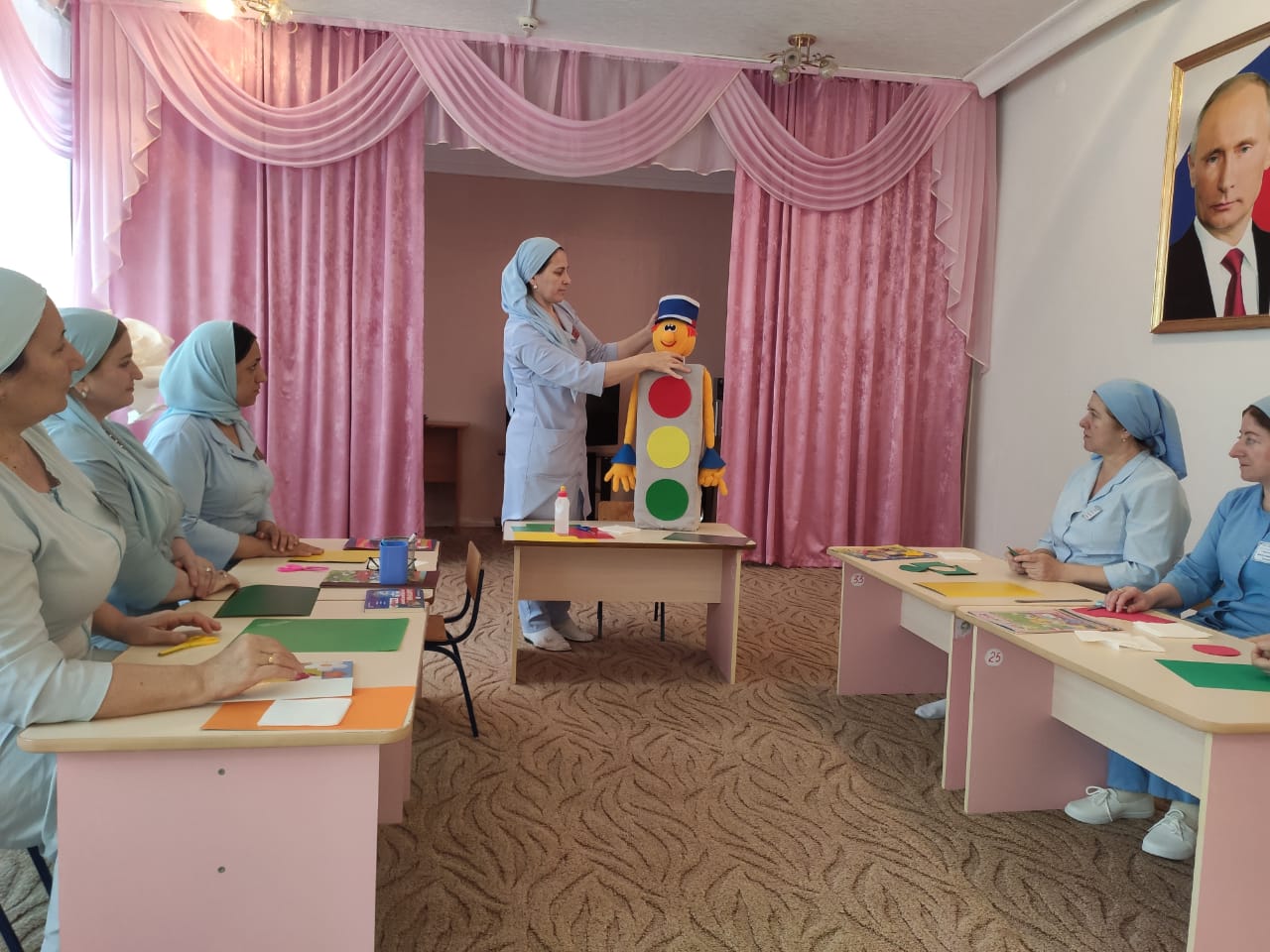 Работа с родителями
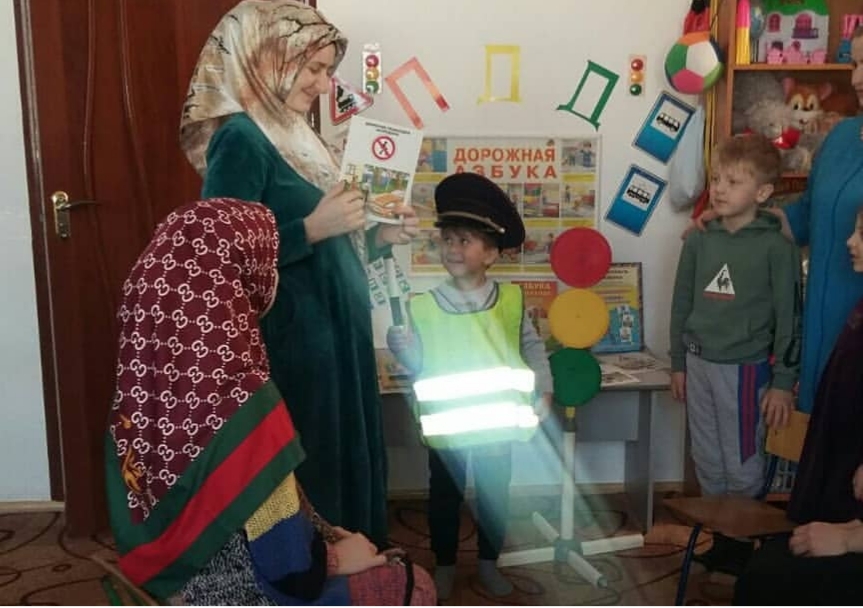 Итоговое мероприятие                                              с сотрудниками ГБДД
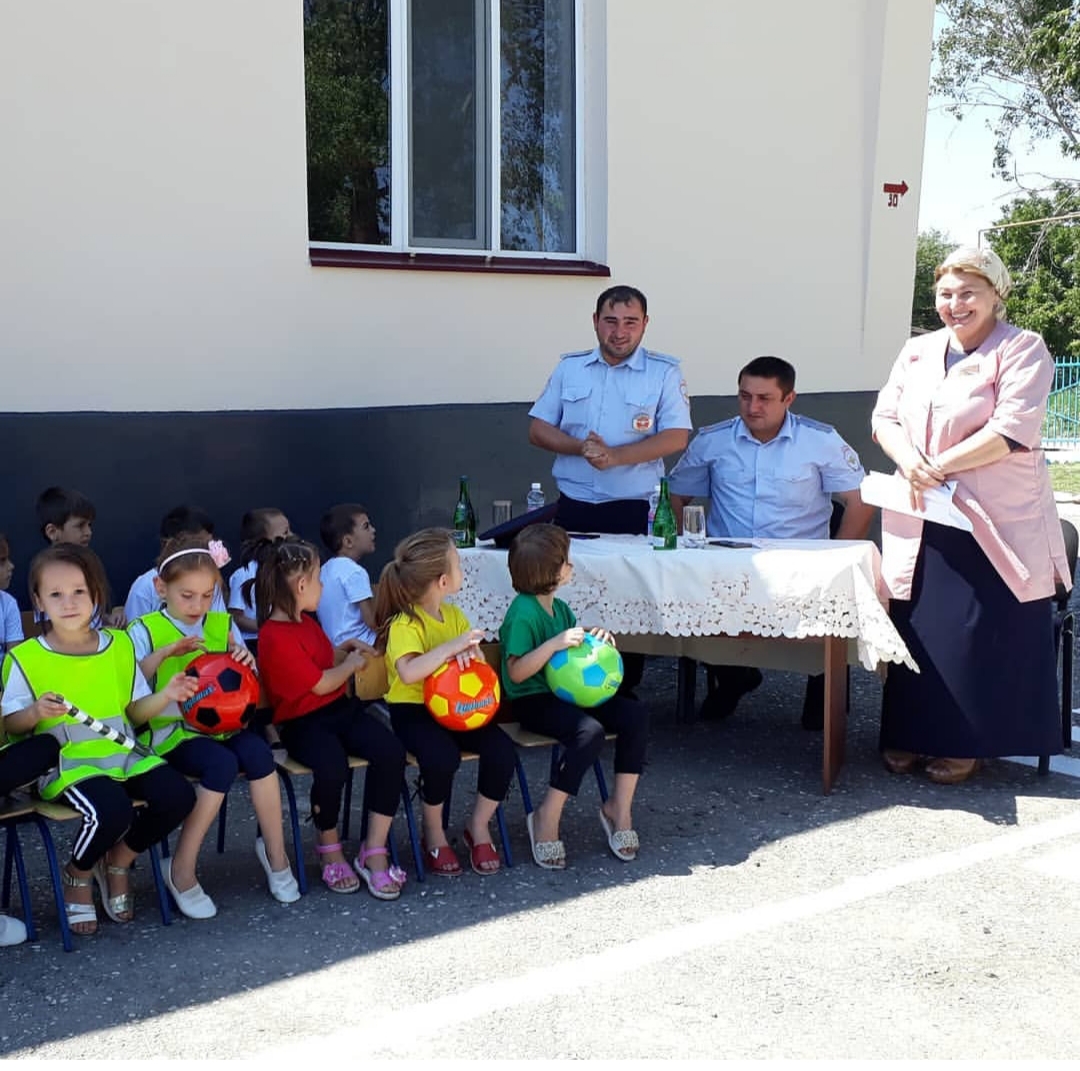 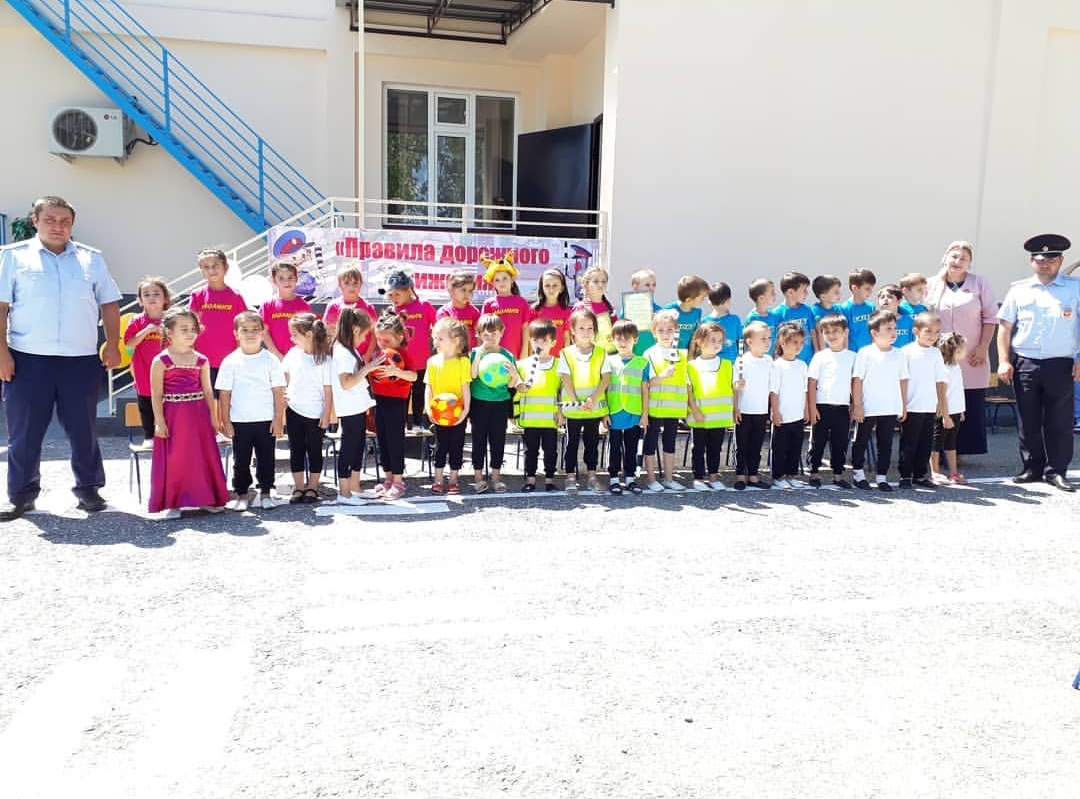 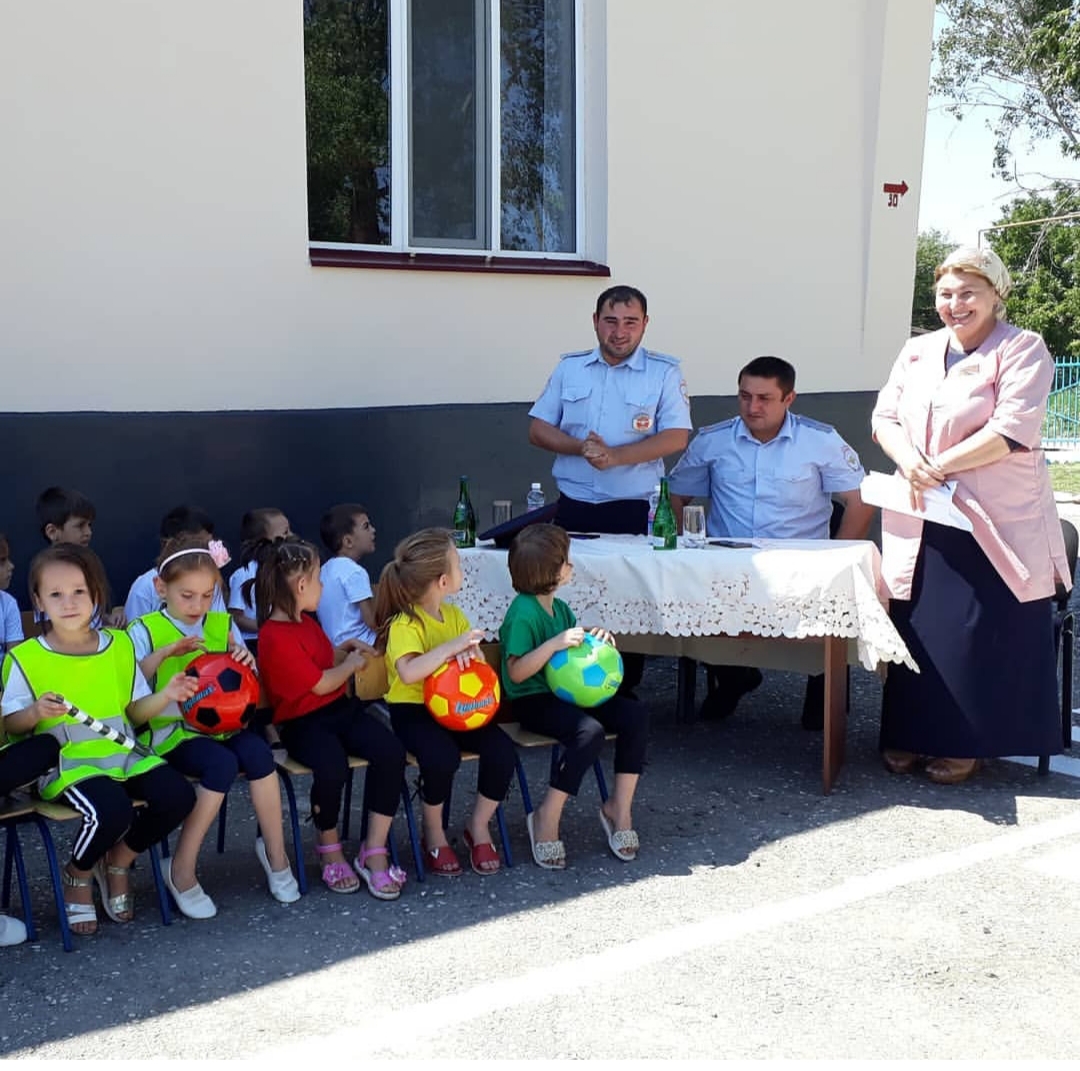 Исползованная литература:
Веревка В. «Учимся переходить дорогу»;
Волкова С. «Про правила дорожного движения»;
Домоховский А. «Чудесный островок»;
Житков Б. «Светофор»;
Иришин В. «Прогулка по городу»;
Клименко В. «Происшествия с игрушками»;
Кожевников В. «Светофор»;
Кончаловская Н. «Самокат»;
Мигунова И. «Друг светофор»;
Михалков С. «Дядя Степа»;
Бедарев О. «Азбука безопасности»;
Михалков С.«Моя улица»;
Михалков С. «Три чудесных цвета»;
 Михалков С.«Скверная история»; 
Обойщиков К. «Светофорик»;
Тарутин О. «Для чего нам светофор»;
Хурманек Д. « Перекресток».
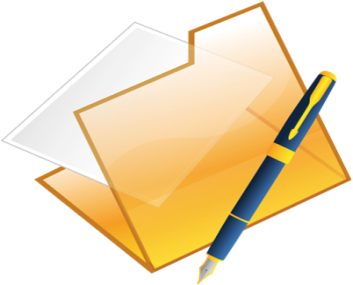 Спасибо за внимание!